Muhammad Zubair Mughal
Chief Executive Officer
Alhuda centre of Islamic banking and economics
www.alhudacibe.com
Regulatory and Supervisory Framework in 
Islamic Microfinance
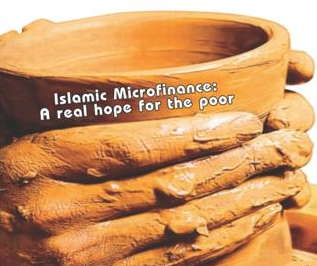 Legal & Regulatory Framework
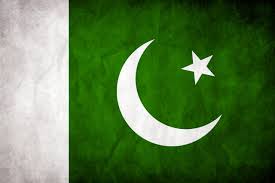 Pakistan
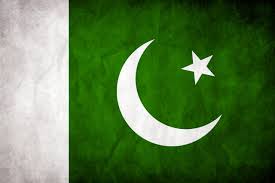 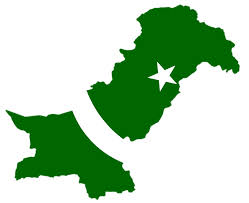 Population - 190 million

Muslim population - 97% 

GDP – USD 225.1 billion

Per Capita Income –  USD 1260

Category – Lower Middle Income
Poverty Rate – 22.3% (less than USD 1.25/ per day) 

Microfinance Industry –  Developing
Lack of Funding (Least interest of Donors) in Islamic microfinance while demand of Islamic Microfinance is rising
Source: World Bank (website)
Pakistan - Islamic Microfinance Industry
14+  Islamic Microfinance Institutions operating in Pakistan 

350 + Branches of IMFI’s
 
400,000+ Active financing Clients.

Murabahah & Qarz-e-Hasan are the Major Products. 

Micro Takaful, Micro Saving, Branchless Banking etc.
Pakistan - Islamic Microfinance Industry
Pakistan & Islamic Microfinance Industry
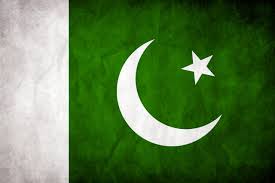 Innovation:
Micro Takaful
IT Integration (Mobile Banking) in Islamic Microfinance
Livestock Product with Islamic Microfinance operation
Micro energy & Micro Saving products	
Challenges:
Unavailability of Shariah Compliant fund
Reluctance of Donor Agencies for Islamic Microfinance
Accounting & I.T systems., Rating Agencies. 
Law and order in Northern part of Pakistan
Future Prospects:
Rapid growth of IMFIs with high acceptability from the Muslim community.
Govt. Interest and IDB Support
AlHuda Centre of Excellence in Islamic Microfinance
Type of Islamic Microfinance Institutions in Pakistan
MFIs, IMFIs, NGO’s, Rural Support Program:  Registered and Supervised by SECP under Companies’ Ordinance 1984 (Section 42)

Trust, Foundations, Waqf, Cooperatives etc: under joint companies ordinance 1861

Microfinance Bank: Regulated by State Bank of Pakistan

Islamic Banks/Banks with having IMF operation: Regulated by SBP
[Speaker Notes: According to legal and regulatory aspects, we can categories Pakistan’s Islamic Microfinance Industry into 4 categories.]
State Bank of Pakistan Guidelines for Islamic Microfinance Business by Financial Institutions
Option 1
	Establishment of Full-fledged Islamic Microfinance Bank (IMFBs) 
Option 2
	Islamic Microfinance services by Full fledged Islamic banks
Option 3
	Islamic Microfinance services by conventional banks
Option 4
	Islamic Microfinance services by conventional microfinance banks (MFBs)
Option 1
Establishment of Full-fledged Islamic Microfinance Bank (IMFBs)
Licensing
Nation wide Microfinance Banks; 
Province wide Microfinance Banks; 
Region wise Microfinance Banks; 
District wide Microfinance Bank 
Application Compliance with Legal framework and Prudential regulations
Bank draft of PKR 500,000 by applicant
Appointment of Shariah Advisor by applicant according to fit and proper criteria of SBP.
Shariah vetted Products along with product structure and its beneficial use. 
Ensure the Expertise,  Shariah Compliance Mechanism, Quality HR, Policies, Manual, Procedure etc.
Option 2
Islamic Microfinance services by full-fledged Islamic Banks
Mode 1 - Islamic Microfinance counters at existing branches 

Mode 2 - Stand alone Islamic Microfinance branches and mobile banking

Mode 3 - Independent IMFBs as subsidiary of MFBs

Mode 4 - Developing linkages with IMFBs and IMFIs
Option 3
Islamic Microfinance services by Conventional  Banks
Mode 1 - Microfinance counters at existing branches
 
Mode 2 - Stand alone Islamic Microfinance branches and mobile banking

Mode 3 - Establishing Independent Islamic MFBs as Subsidiaries of conventional Banks

Mode 4 - Developing linkages with IMFBs and IMFIs
Option 4
Islamic Microfinance services by Conventional  Microfinance Banks
Eligibility Criteria:
Shariah Advisors Particulars (SAP) according to the fit and proper criteria of SBP
Shariah Compliant Deposit and Financing Products. 
Infrastructure and Logistic requirements
Required changes in Memorandum and Articles of Association  allowing the acceptance of deposits on PLS basis  
Segregation of Funds (Islamic and conventional)
Set up Separate Islamic Microfinance division (IMD)
Establishment of Islamic Microfinance Division (IMFD)
Policies 
Procedures/ Practices
Shariah Compliance
Capital Adequacy 
Cash Reserves and Statutory Liquidity Requirement (SLR) 
Financing need, source and utilization
Products mechanism
SOPs/ Manuals
Risk management
Compliance with SBP directives, 
Role and responsibilities
Human Resource Training periodically
Compliance  to be ensured by IMFI in:
System and Control

Internal Audit

Accounting Records

Utilization of Conventional Branch Network
Shariah Compliance
Shariah Supervisory Board at Central Bank /SECP

Internal Shariah Advisor

Shariah Audit/Shariah Review

Shariah supervision of Islamic Microfinance Network
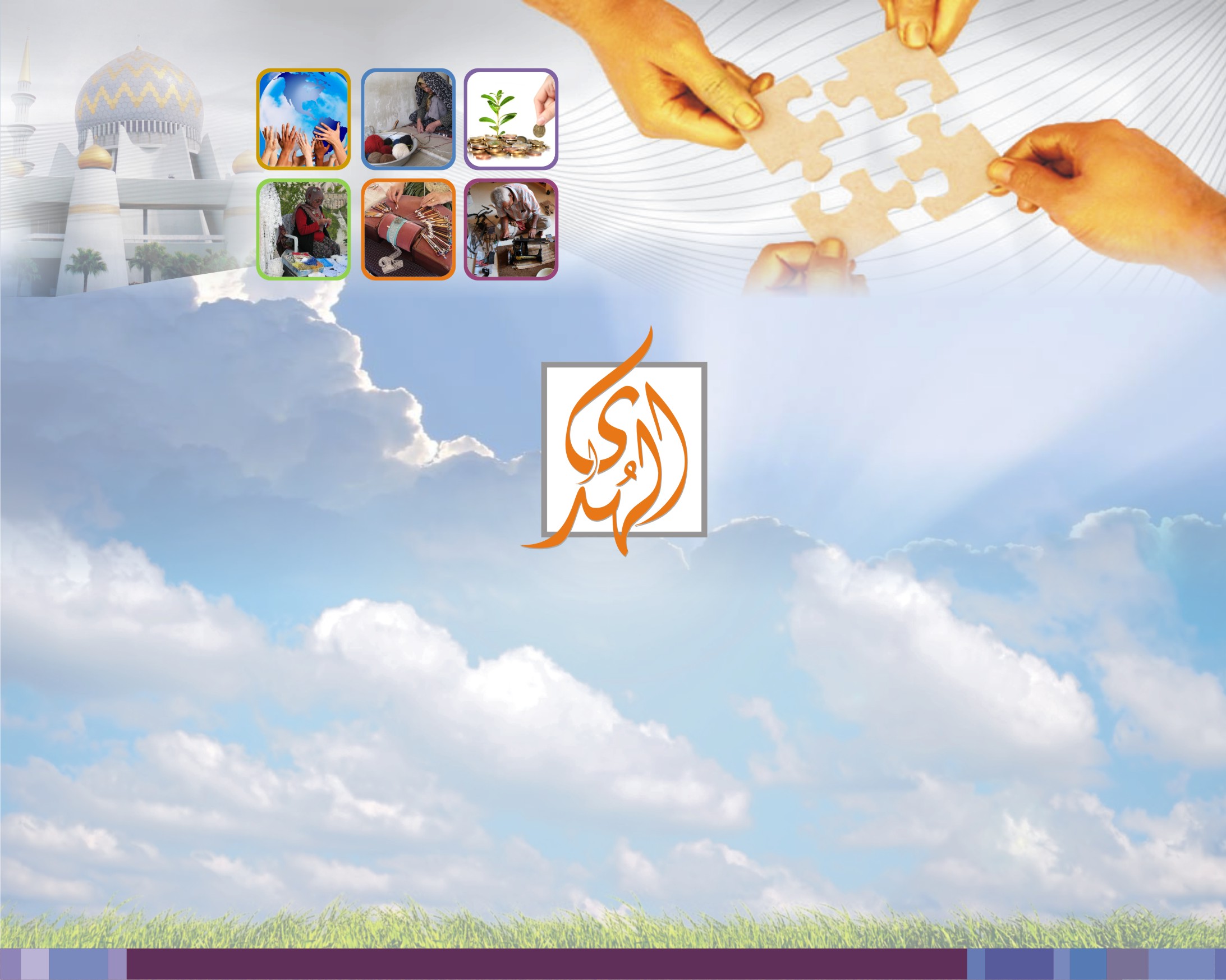 AlHuda Center of Islamic Banking and Economics
160 B,  Ahmad Block, New Garden Town, Lahore - Pakistan.
Ph: (92-42) 35913096 - 98, Fax: (92-42) 35913056
Email: info@alhudacibe.com 

www.alhudacibe.com